Food ＆ Drink 1
JUICE
PEACH
APPLE
WATER
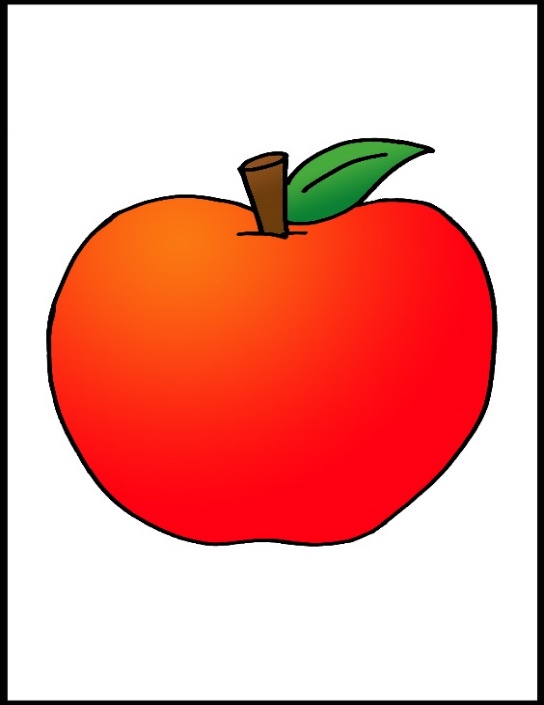 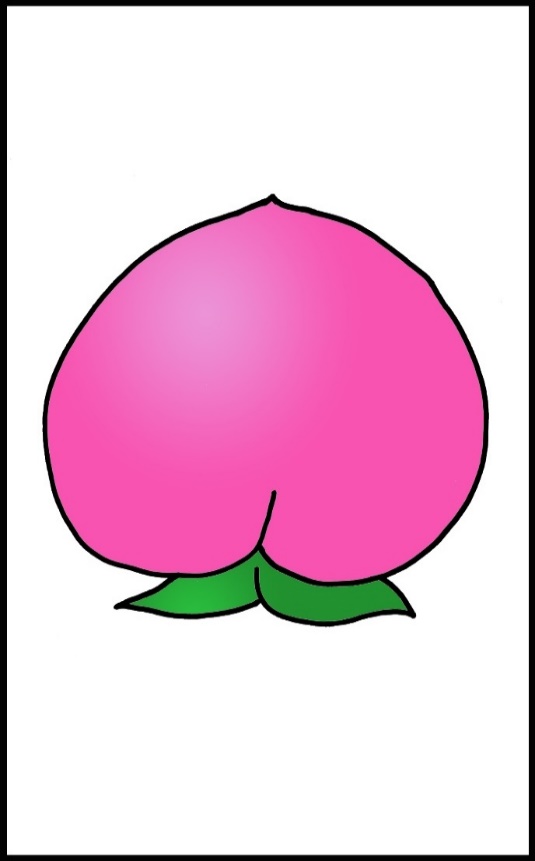 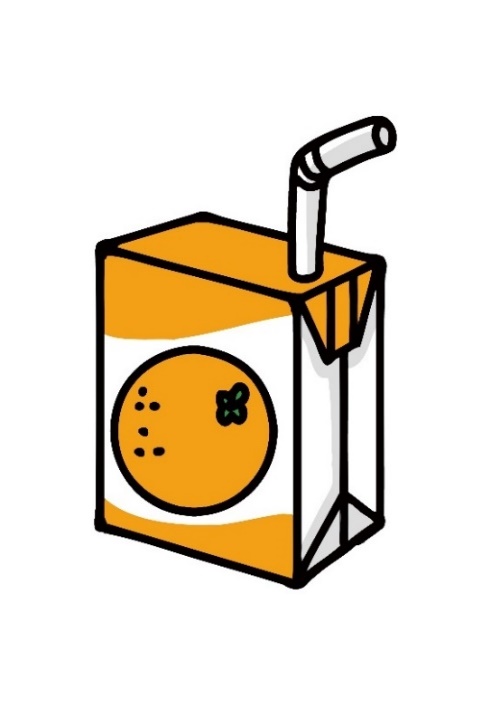 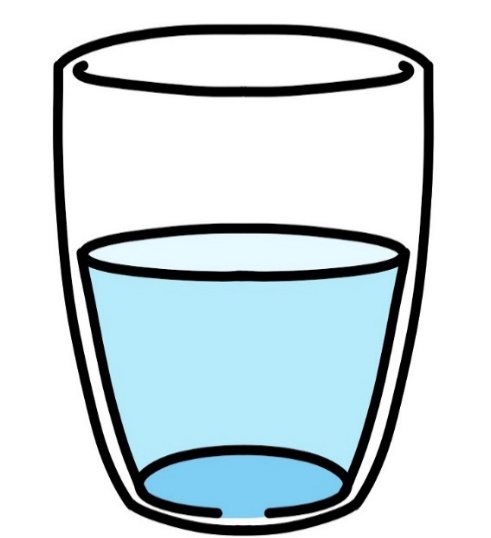 STRAWBERRY
ICE CREAM
CUCUMBER
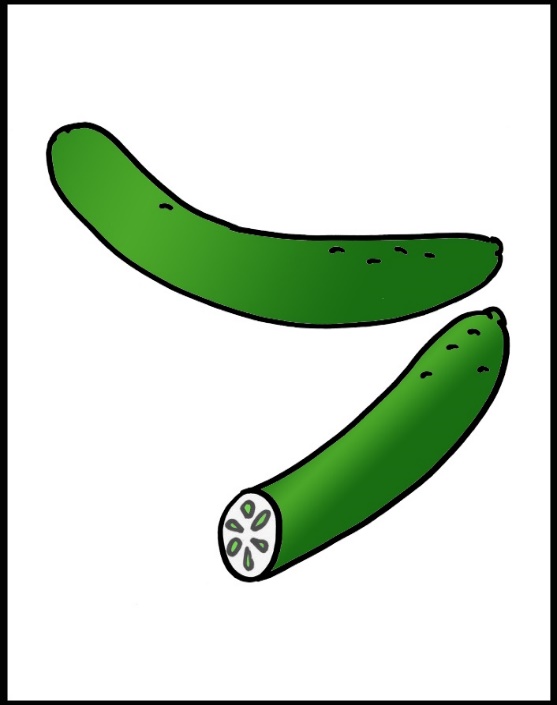 POTATO
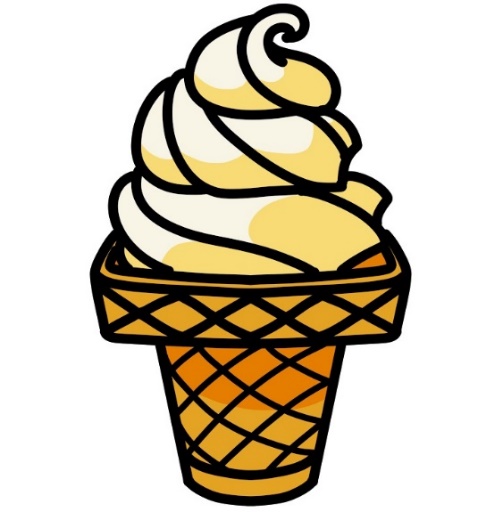 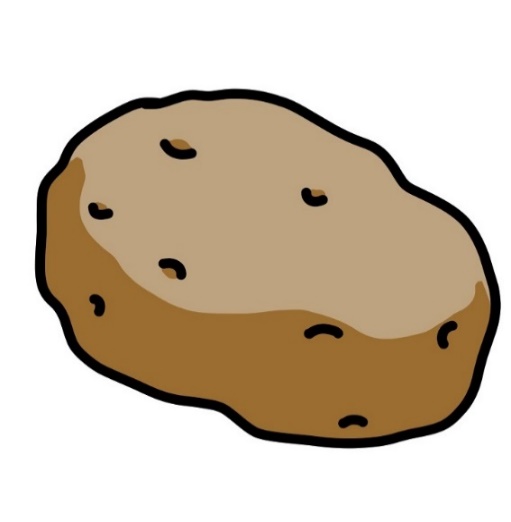 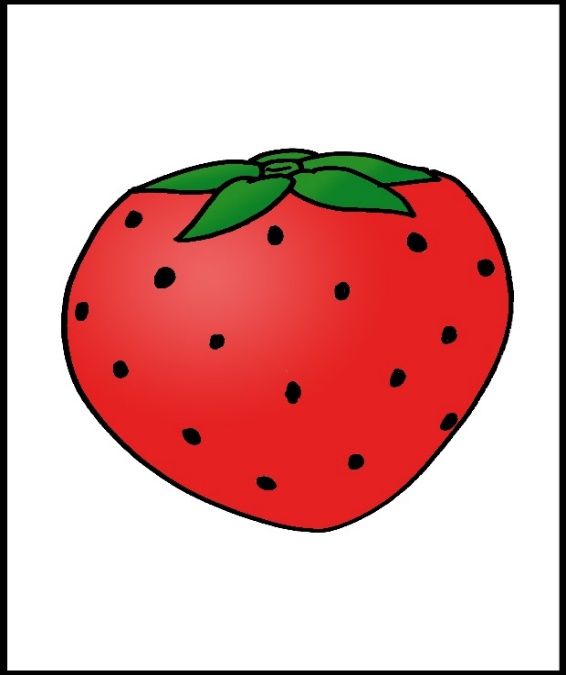 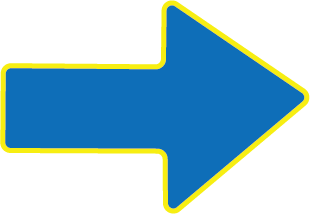 NEXT
Food ＆ Drink　2
Bread
Sandwich
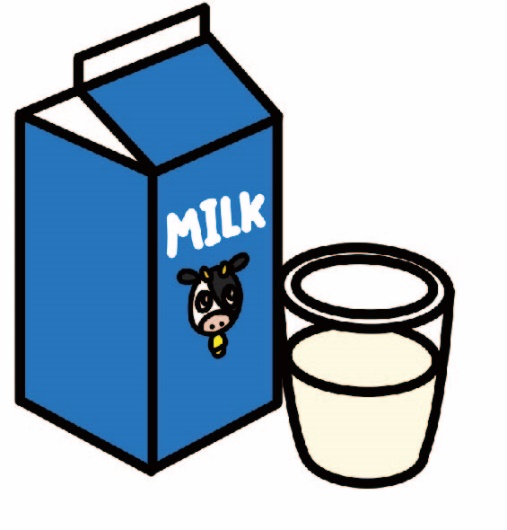 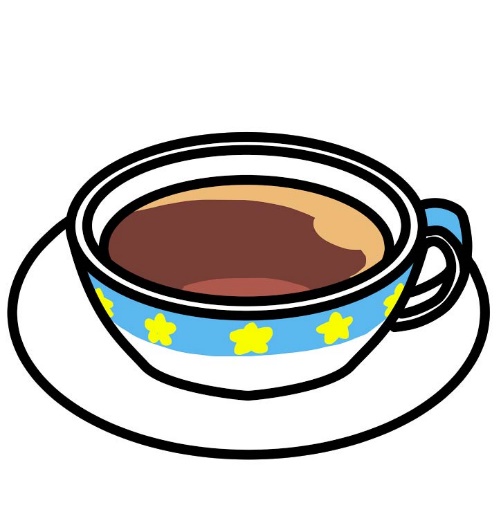 Milk
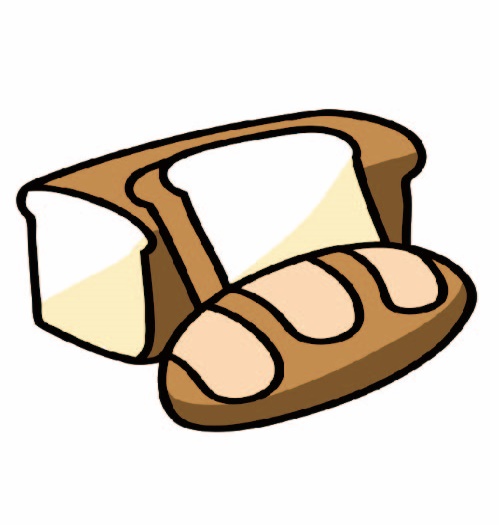 Tea
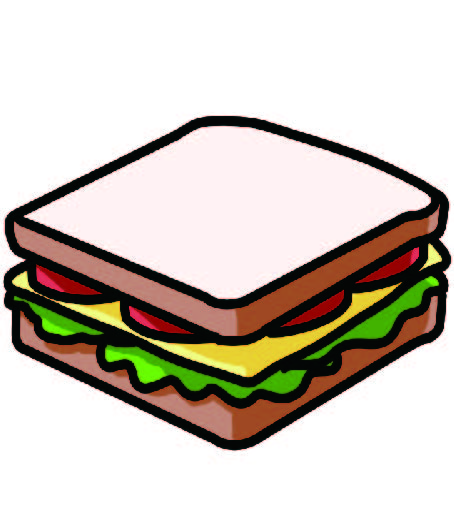 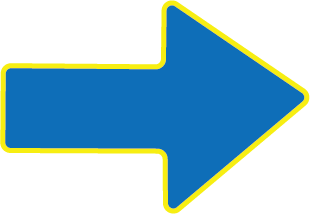 NEXT
Food types
Meat
Fruit
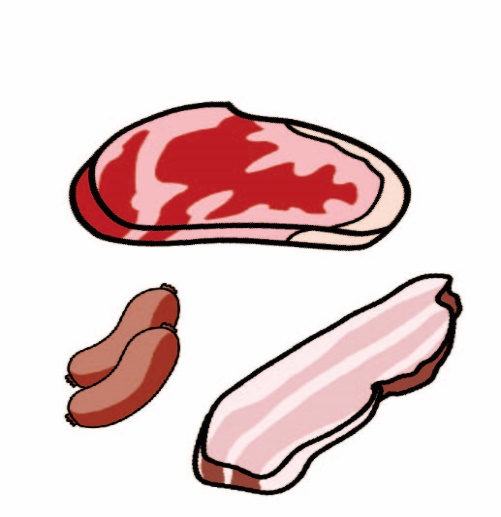 Vegetable
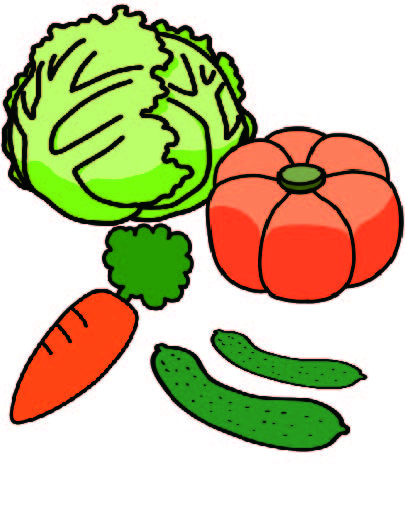 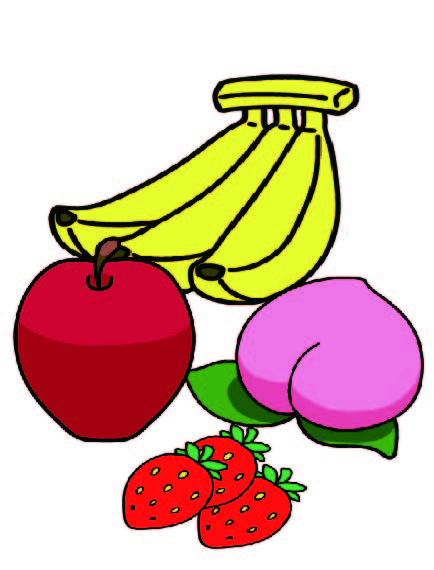 Drink
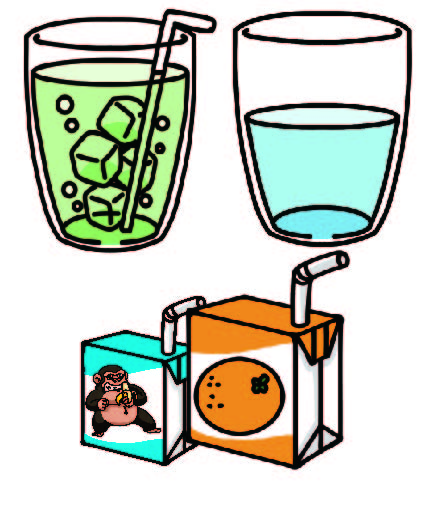 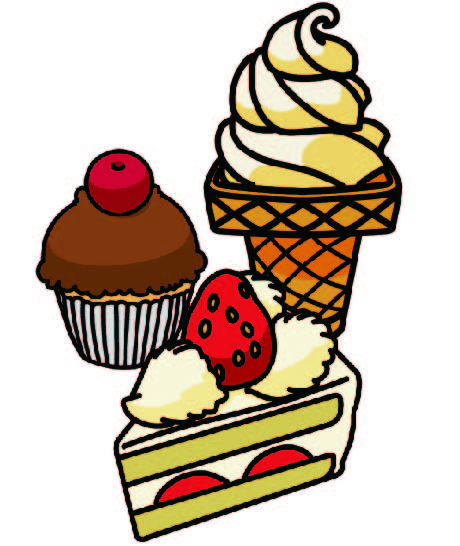 Dessert